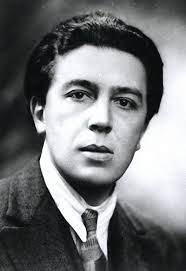 ROBERT 
DELAUNAY
A LIFE IN COLOURS
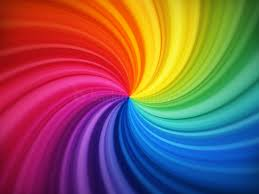 CIRCLES
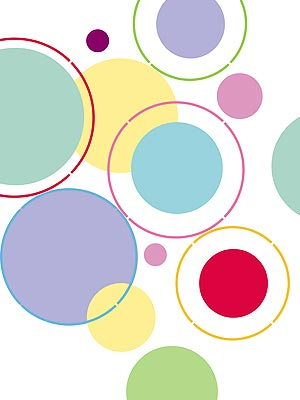 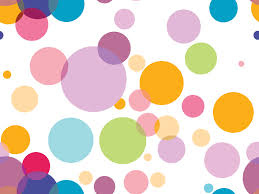 BIG                               SMALL
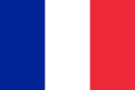 FRANCE
12TH APRIL 1885 - 25TH OCTOBER 1941
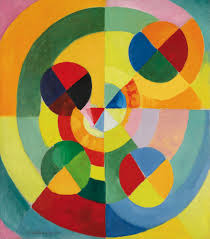 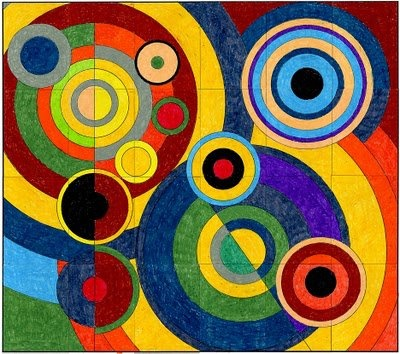 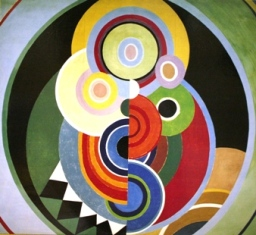